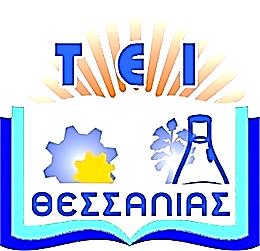 Τεχνολογικό Εκπαιδευτικό 
Ίδρυμα Θεσσαλίας
Προγραμματισμός ΗΥ
Ενότητα 8: Δομές. 

    Διδάσκων: Ηλίας Κ Σάββας,
Αναπληρωτής Καθηγητής. 
Τμήμα Μηχανικών Πληροφορικής,
Τεχνολογικής Εκπαίδευσης.
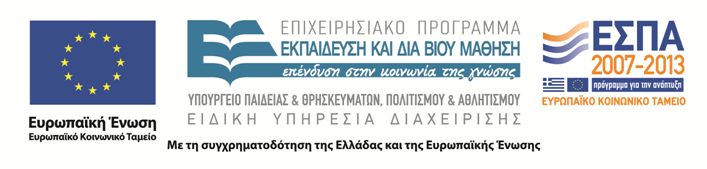 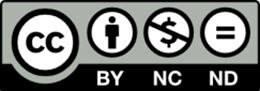 Άδειες χρήσης
Το παρόν εκπαιδευτικό υλικό υπόκειται στην παρακάτω άδεια χρήσης Creative Commons (C C): Αναφορά δημιουργού (B Y), Μη εμπορική χρήση (N C), Μη τροποποίηση (N D), 3.0, Μη εισαγόμενο.
Για εκπαιδευτικό υλικό, όπως εικόνες, που υπόκειται σε άλλου τύπου άδειας χρήσης, η άδεια χρήσης αναφέρεται ρητώς.
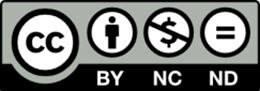 2
Χρηματοδότηση
Το παρόν εκπαιδευτικό υλικό έχει αναπτυχθεί στα πλαίσια του εκπαιδευτικού έργου του διδάσκοντα. 
Το έργο υλοποιείται στο πλαίσιο του Επιχειρησιακού Προγράμματος  «Εκπαίδευση και Δια Βίου Μάθηση» και συγχρηματοδοτείται από την Ευρωπαϊκή Ένωση (Ευρωπαϊκό Κοινωνικό Ταμείο) και από εθνικούς πόρους.
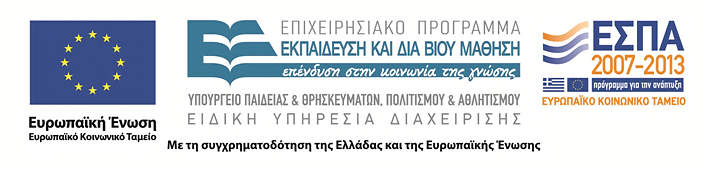 3
Σκοποί ενότητας
Ο αναγνώστης να μπορεί να: 
1) αντιληφθεί με ευκρίνεια την έννοια της 
    δομής δεδομένων. 
2) χρησιμοποιεί δομές σε συναρτήσεις και 
    πίνακες.
Δομές
4
Περιεχόμενα ενότητας
1)  Δομές δεδομένων
2)  Φωλιασμένες δομές
3)  Δομές σαν παράμετροι συναρτήσεων
α)  Επιστροφή δομών
4) Πίνακες δομών
Δομές
5
Δομές δεδομένων
Μερικές φορές, ένα δεδομένο αποτελείται από πολλές μικρότερες πληροφορίες, οι οποίες δεν είναι του ίδιου τύπου δεδομένων, (επομένως δεν μπορούμε να χρησιμοποιήσουμε ένα πίνακα).
Η C μας επιτρέπει να συσχετίζουμε λογικά δεδομένα πληροφοριών, οι οποίες μπορεί να διαφέρουν στον τύπο τους, προς ένα νέο τύπο δεδομένων: structure.
Σε αντίθεση με τους πίνακες, τα δεδομένα ενός structure, μπορεί να είναι διαφορετικού τύπου.
Παράδειγμα: Φοιτητής = {Αριθμός_Μητρώου, Επίθετο, Όνομα, Βαθμοί}.
Δομές
6
Ορίζοντας μία δομή (structure)
struct student_rec {
    int ID;
    char last_name[20];
    char first_name[10];
    int scores[5];
} ;


 struct time_rec {
    int hours;
    int mins; 
    int secs;
} ;
Η περιγραφή μίας δομής (template) αποτελείται από την λέξη struct, και στην συνέχεια δίνουμε το όνομα της δομής  structure tag.

Μετά το όνομα της δομής, περιγράφεται το κάθε αντικείμενο – πεδίο, της δομής, (τύπος δεδομένων και όνομα), μέσα σε αγκύλες { ... }.

Κάθε πεδίο έχει ένα όνομα, και φυσικά έναν τύπο δεδομένων.

Η περιγραφή της δομής, δεν αποθηκεύει στην μνήμη κάποια μεταβλητή. Απλώς, ορίζεται ένας νέος τύπος δεδομένων.
Δομές
7
Χρήση δομών
struct student_rec st1, st2, st[10];
 struct time_rec t1, t2; 
 

st1.ID = 1234;
 strcpy(st1.first_name, “Mary”);
 st1.scores[0] = 3;
 st1.scores[1] = 2;
 for (i=0; i<5; i++)
    st2.scores[i] = 0;

 t.hours = 14;
 t.mins = 20;
 t.secs = 12;
Δήλωση μεταβλητών με τύπο δεδομένων, ότι η ήδη ορισθείσα δομή
Τα πεδία της κάθε δομής, μπορούν να χρησιμοποιηθούν με τον χαρακτήρα επιλογής μέλους, 
< . > - μία τελεία!
Δομές
8
Αρχικοποίηση δομών
struct date_of_birth {
    int month;
    int day;
    int year;
 };

 --------------------

 struct date_of_birth bd = {10, 11, 1990};
 struct date_of_birth Mary, Sue;
ή

 bd.month = 10;
 bd.day = 11;
 bd.year = 1990;
Δομές
9
Απόδοση τιμής
Εάν δύο μεταβλητές έχουν τον ίδιο τύπο δεδομένων, είναι δυνατή η απόδοση, όλων μαζί των τιμών της μίας δομής σε μία άλλη, αλλά και ανά πεδίο ξεχωριστά.
Sue = bd;
Mary = Sue;
Mary.year  -= 10;

Sue = ?
Mary = ?

Sue = {10, 11, 1990}
Mary = {10, 11, 1980}
Δομές
10
Παράδειγμα προγράμματος (1 από 2)
#include <stdio.h>
struct date_of_birth {
    int month;
    int day;
    int year;
};
int main() {
    struct date_of_birth Sue, Mary;
    
    printf("\n Εισαγωγή μήνα, μέρας και έτους γέννησης της Sue: ");
    scanf("%d %d %d", &Sue.month, &Sue.day, &Sue.year);
    
    Mary = Sue;  
    printf("\n\n Τα γενέθλια της Mary είναι...");
    printf("\n Μήνας  : %4d", Mary.month);
    printf("\n Ημέρα  : %4d", Mary.day);
    printf("\n Έτος    : %4d \n\n", Mary.year);
    return 0;
}
Η δομή date_of_birth, θα δηλωθεί σαν ΚΑΘΟΛΙΚΉ μεταβλητή.

Επομένως, θα είναι ΟΡΑΤΉ σε κάθε συνάρτηση!
Δομές
11
Παράδειγμα προγράμματος (2 από 2)
#include <stdio.h>
int main() {
struct date_of_birth {
    int month;
    int day;
    int year;
};
struct date_of_birth Sue, Mary;
    
    printf("\n Εισαγωγή μήνα, μέρας και έτους γέννησης της Sue: ");
    scanf("%d %d %d", &Sue.month, &Sue.day, &Sue.year);
    
    Mary = Sue;  
    printf("\n\n Τα γενέθλια της Mary είναι...");
    printf("\n Μήνας  : %4d", Mary.month);
    printf("\n Ημέρα  : %4d", Mary.day);
    printf("\n Έτος    : %4d \n\n", Mary.year);
    return 0;
}
Όμως εδώ, η δομή date_of_birth, θα δηλωθεί σαν ΤΟΠΙΚΉ μεταβλητή.

Επομένως, θα είναι ΟΡΑΤΉ μόνο στη συνάρτηση main!
Δομές
12
Μέγεθος δομής
Το μέγεθος μίας δομής (bytes), μπορεί να προσδιορισθεί από τον τελεστή sizeof().
Η παράμετρος του τελεστή sizeof(?), μπορεί να είναι μία μεταβλητή τύπου δομής, ή το όνομα της ίδιας της δομής.
s1 = sizeof(date_of_birth); s1  12
 s2 = sizeof(Sue); s2  12
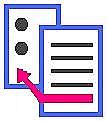 Δομές
13
Φωλιασμένες δομές (δομές σε δομή)
Μία φωλιασμένη δομή, ορίζεται σαν μία δομή, της οποίας ένα ή περισσότερα πεδία της, είναι επίσης δομές.
Οι φωλιασμένες δομές, είναι πολύ χρήσιμες, γιατί επιτρέπουν την δημιουργία ΙΕΡΑΡΧΙΚΏΝ δομών.
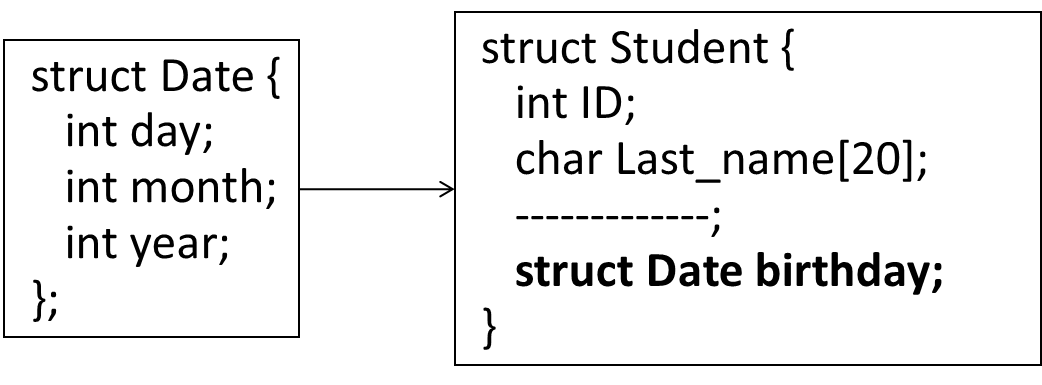 Δομές
14
Φωλιασμένες δομές: Παραδείγματα
struct Student s;

 strcpy(s.Last_name, “ABCDEF”);
 s.birthday.year = 1984;
 s.birthday.month = 1;
 s.birthday.day = 24;
Δομές
15
Άσκηση 1
Γράψτε ένα πρόγραμμα με χρήση μίας δομής, που να επιτρέπει στον χρήστη να εισάγει, την ημερομηνία γέννησης ενός ατόμου, (day, month, year). Στην συνέχεια, να εκτυπώνει την ημερομηνία αυτή.
Δομές
16
Άσκηση 1: Πρόγραμμα
#include <stdio.h>
struct date_of_birth {
    int month;
    int day;
    int year;
};
int main() 
{
    struct date_of_birth person;
    
    printf("\n Εισαγωγή μήνα, ημέρας και έτους γέννησης ενός ατόμου: ");
    scanf("%d %d %d", &person.month, &person.day, &person.year);
    
    printf("\n\n Τα γενέθλια αυτού του ατόμου είναι...");
    printf("\n  : %2d %2d %4d”, person.month, person.day, person.year);
return 0;
}
Η εκτύπωση θα είναι: 
Τα γενέθλια αυτού του ατόμου είναι: 23/10/1990
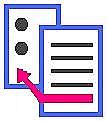 Δομές
17
Δομές σαν παράμετροι συναρτήσεων
Ανεξάρτητα πεδία δομών, μπορούν να χρησιμοποιηθούν σαν παράμετροι, σε συναρτήσεις όπως και οι απλές μεταβλητές:
 int increase_day, και μέσα σε παρενθέσεις, (int Person.day);
 Κλήση της συνάρτησης: Sue.day = increase_day, και μέσα σε παρενθέσεις, (Person.Mary.day);

Αλλά και ολόκληρες μεταβλητές δομών, μπορούν να χρησιμοποιηθούν σαν παράμετροι:
 void display_birthday, σε παρενθέσεις, (struct date_of_birth);
Κλήση της συνάρτησης: display_birthday, και σε παρενθέσεις (Sue);
Δομές
18
Άσκηση 2
Να ορισθεί ένα τρίγωνο σαν μία νέα δομή, η οποία να περιέχει τα τρία μήκη των πλευρών ενός τριγώνου, (a, b, c). Στην συνέχεια, να γράψετε ένα πρόγραμμα, το οποίο να υπολογίζει την περίμετρο ενός τριγώνου, με χρήση συνάρτησης.
Περίμετρος:
 t = a + b + c
Δομές
19
Άσκηση 2: Πρόγραμμα (1 από 2)
#include <stdio.h>
#include <math.h>

struct Triangle {
    float a;
    float b;
    float c;
};
float perimeter(struct Triangle);
int main()
{
    struct Triangle T;
    float Per;
    
    printf("\n Εισαγωγή των 3 μηκών των πλευρών ενός τριγώνου: ");
    scanf("%f %f %f", &T.a, &T.b, &T.c);
Δομές
20
Άσκηση 2: Πρόγραμμα (2 από 2)
Per = perimeter(T);
    
    printf("\n\n Περίμετρος = %.4f \n\n", Per);
    return 0;
}

float perimeter(struct Triangle triangle)
{
    float t;  /* τοπικές μεταβλητές */
    t = triangle.a + triangle.b + triangle.c;
    return t;
}
T: παράμετρος,
triangle : τυπική παράμετρος.
Δομές
21
Άσκηση 3
Γράψτε ένα πρόγραμμα, με χρήση συνάρτησης με όνομα days(), να προσδιορίζει το σύνολο των ημερών, που πέρασαν από την αρχή του αιώνα μας, για κάθε ημερομηνία, που θα εισάγεται σαν παράμετρος της συνάρτησης.
Να θεωρηθεί ότι το κάθε έτος, αποτελείται από 360 ημέρες, και ο κάθε μήνας, από 30 ημέρες.
Δομές
22
Άσκηση 3: Πρόγραμμα
#include <stdio.h>
struct date {
    int month;
    int day;
    int year;
};
int days(struct date);
int main() 
{
    struct date a;
    int num_of_days;
    printf("\n Εισαγωγή μίας 
    ημερομηνίας (μήνας, ημέρα,   
    έτος):");
    scanf("%d %d %d", &a.month, 
    &a.day, &a.year);
    num_of_days = days(a);
    printf("\n Ημέρες που πέρασαν 
    από την 1/1/2000: %d \n\n", 
    num_of_days);
return 0; }
int days(struct date X)
{
    int d;
    d = (X.year-2000) * 360;
    d += (X.month-1) * 30 + X.day;
    return d;
}
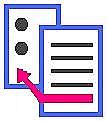 Δομές
23
Επιστροφή δομών
Μία συνάρτηση, μπορεί να επιστρέψει μία ολόκληρη δομή, όπως ακριβώς επιστρέφουν απλές μεταβλητές.
Άσκηση 4: Γράψτε ένα πρόγραμμα το οποίο (με χρήση συνάρτησης), να επιστρέφει την μεγαλύτερη ημερομηνία, από δύο δεδομένες ημερομηνίες.
Δομές
24
Άσκηση 4: Πρόγραμμα (1 από 2)
#include <stdio.h>
struct date {
    int month;
    int day;
    int year;
};
struct date larger(struct date, struct date);
int main() {
    struct date a, b, later;
    printf("\n Εισαγωγή μίας ημερομηνίας (μήνας ημέρα έτος):");
    scanf("%d %d %d", &a.month, &a.day, &a.year);
    printf("\n Εισαγωγή άλλης μίας ημερομηνίας (μήνας ημέρα έτος):");
    scanf("%d %d %d", &b.month, &b.day, &b.year);
    later = larger(a, b);
    printf("\n Η μεγαλύτερη ημερομηνία είναι: %d / %d / %d \n\n", 
    later.month, later.day, later.year);
    return 0; 
}
Δομές
25
Άσκηση 4: Πρόγραμμα (2 από 2)
struct date larger(struct date X, struct date Y)
{
    if (X.year > Y.year)
        return X;
    else if (X.year < Y.year)
        return Y;
       else if (X.month > Y.month)
                 return X;
               else if (X.month < Y.month)
                 return Y;
               	else if (X.day > Y.day)
                              	return X;
                     	 	else
                              	return Y;
    
}
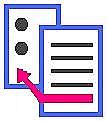 Δομές
26
Πίνακες δομών
Επειδή μία δομή είναι ένα αντικείμενο, είναι δυνατόν να δημιουργηθούν πίνακες δομών.
Οπότε κάθε στοιχείο του πίνακα θα είναι μία δομή.
Ένας πίνακας δομών δηλώνεται με την ίδια μέθοδο, που δηλώνεται μία κοινή μεταβλητή: struct Date a[N];
Δομές
27
Πίνακες δομών: Παράδειγμα 1
struct pay_record {
    int  e_num;
    char  e_name[30];
    float  e_rate;
 };
 -----------
 struct pay_record employee[7];
 -----------
Δομές
28
Πίνακες δομών: Πρόγραμμα 1
#include <stdio.h>
#define N 3
struct pay_record {
    int  e_num;
    char  e_name[30];
    float  e_rate;
 };
int main() {
     struct pay_record employee[N] =
     {
         {1234, "Hanson, H.", 5.34},
         {2345, "Monroe, M.", 6.12}, 
         {7890, "Donaldson, D.", 8.23}
    };
 int i;
    printf(“Αριθμός \t Όνομα \t\t 
    Ωρομίσθιο \n");
for (i=0; i<N; i++) 
        printf("%d \t %s \t %.2f \n", 	employee[i].e_num, 	employee[i].e_name, 	employee[i].e_rate);
    return 0; 
}


Output:

Number	Name			Rate
1234	Hanson, H.		5.34
2345	Monroe, M.		6.12
7890	Donaldson, D.	8.23
Δομές
29
Πίνακες δομών: Πρόγραμμα 2 (1 από 2)
#include <stdio.h>
#include <math.h>
#define N 5
struct Triangle {
    float a;
    float b;
    float c;
};
float perimeter(struct Triangle);
int main() {
    struct Triangle T[N];
    float Per[N], max_per;
    int i;
    for (i=0; i<N; i++) {
        printf("\n Εισαγωγή των 3 μηκών των πλευρών του %d τριγώνου: ", i);
        scanf("%f %f %f", &T[i].a, &T[i].b, &T[i].c);
    }
Δομές
30
Πίνακες δομών: Πρόγραμμα 2 (2 από 2)
for (i=0; i<N; i++)
        Per[i] = perimeter(T[i]);
    
    max_per = Per[0];
    for (i=1; i<N; i++)
        if (max_per < Per[i])
            max_per = Per[i];
    printf("\n\n Μεγαλύτερη περίμετρος = %.4f \n\n", max_per);
    return 0;
}

float perimeter(struct Triangle triangle)
{
    float t;
    t = triangle.a + triangle.b + triangle.c);
    return p;
}
Δομές
31
Συνηθισμένο προγραμματιστικό λάθος
Δεν μπορούμε να συγκρίνουμε μεταβλητές δομών, μέσα σε μία πρόταση if, ακόμη και εάν είναι δομές του ίδιου τύπου.


Μπορούμε να συγκρίνουμε μόνο πεδία δομών (προφανώς ίδιου τύπου).
Δομές
32
Γρήγορος πίνακας αναφοράς σύνταξης
Δομές
33
Άσκηση 5
Δεδομένης της δομής:
struct stock { 		/*Αποθήκη υλικών */
   int no;  			/* κωδικός */
   char description[30]; 	/* περιγραφή */
   float price; 		/* τιμή */
   int qty; 			/* ποσότητα */
   };
Να γραφεί πρόγραμμα, το οποίο αφού εισάγει 5 υλικά, στην συνέχεια να τα εκτυπώνει.
Δομές
34
Άσκηση 5: Πρόγραμμα
#include <stdio.h>
#define N 5
struct stock {
   int no;
   char description[30];
   float price;
   int qty;
   };
int main() 
{
    struct stock S[N];
    int i;
for (i=0; i<N; i++) {
        printf("\n Εισαγωγή κωδικού: ");
        scanf("%d", &S[i].no);
        -------εισαγωγή περιγραφής κλπ ----
    }
    
    printf("\n ------- ----- \n");
    for (i=0; i<N; i++) 
        printf("%5d \t %30s \t %10.2f \t 	%5d \n", S[i].no, S[i].description, 	S[i].price, S[i].qty);
        
    return 0;   
}
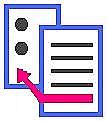 Δομές
35
Τέλος όγδοης ενότητας
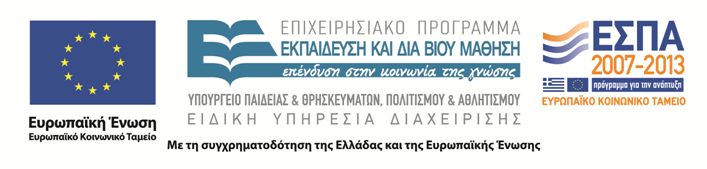 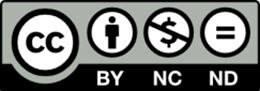